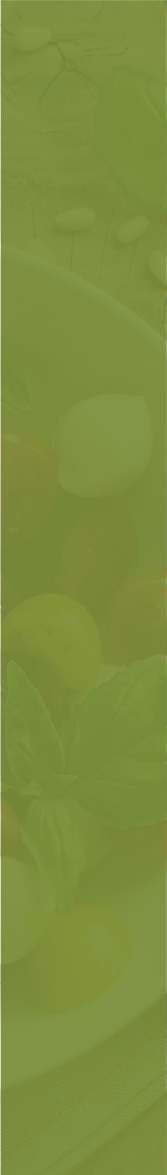 Nom de la recette ici
Ingrédients
Instructions
L’ingrédient se place ici
L’ingrédient se place ici
L’ingrédient se place ici
L’ingrédient se place ici
L’ingrédient se place ici
L’ingrédient se place ici
L’ingrédient se place ici
L’ingrédient se place ici
L’ingrédient se place ici
L’ingrédient se place ici
L’ingrédient se place ici
L’ingrédient se place ici
Lorem ipsum dolor sit amet, consectetur adipiscing elit, sed do eiusmod tempor incididunt ut labore et dolore magna aliqua. Ut enim ad minim veniam, quis nostrud exercitation ullamco laboris nisi ut aliquip ex ea commodo consequat. Duis aute irure dolor in reprehenderit in voluptate velit esse cillum.
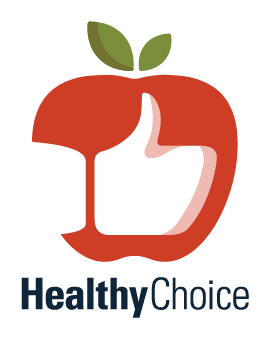 Ce document a été financé par le programme d’aide supplémentaire à la nutrition (SNAP) de l’USDA. Cet organisme est un prestataire et un employeur qui respecte le principe d’égalité des chances. L’Université de l’Utah (USU) est une institution d’action positive qui respecte le principe d’égalité des chances et s’engage à offrir un environnement d’apprentissage et de travail sans discrimination. Pour lire l’avis de non-discrimination de l’USU, consultez la rubrique equity.usu.edu/non-discrimination.
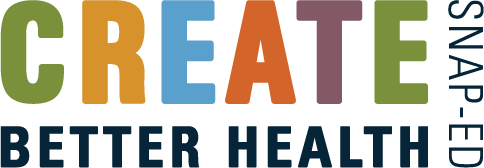 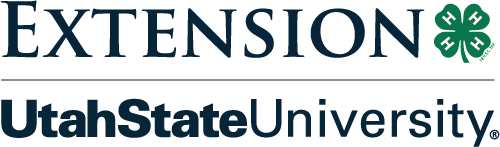 Choix sains
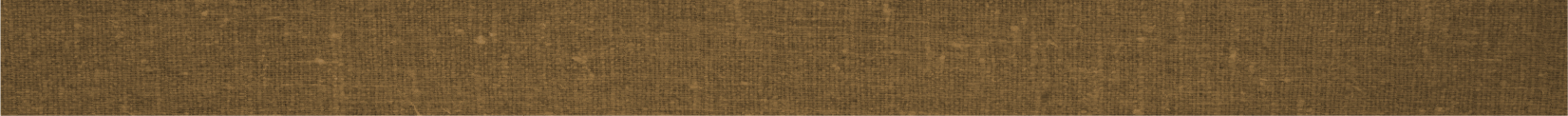 Trouvez plus de conseils pour un mode de vie sain et des recettes nutritives sur le site CreateBetterHealth.org
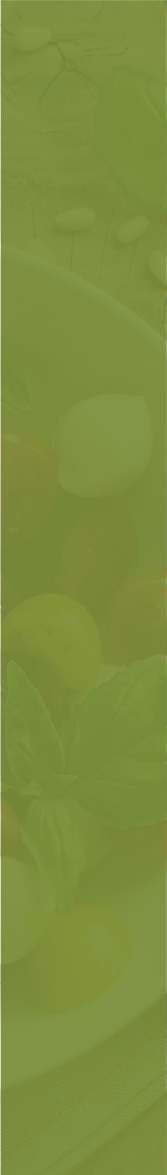 Nom de la recette ici
Ingrédients
Instructions
L’ingrédient se place ici
L’ingrédient se place ici
L’ingrédient se place ici
L’ingrédient se place ici
L’ingrédient se place ici
L’ingrédient se place ici
L’ingrédient se place ici
L’ingrédient se place ici
L’ingrédient se place ici
L’ingrédient se place ici
L’ingrédient se place ici
L’ingrédient se place ici
Lorem ipsum dolor sit amet, consectetur adipiscing elit, sed do eiusmod tempor incididunt ut labore et dolore magna aliqua. Ut enim ad minim veniam, quis nostrud exercitation ullamco laboris nisi ut aliquip ex ea commodo consequat. Duis aute irure dolor in reprehenderit in voluptate velit esse cillum.
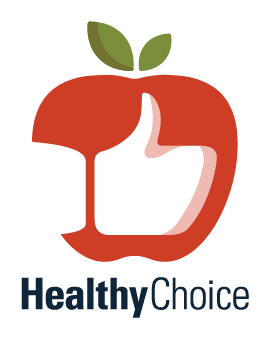 Ce document a été financé par le programme d’aide supplémentaire à la nutrition (SNAP) de l’USDA. Cet organisme est un prestataire et un employeur qui respecte le principe d’égalité des chances. L’Université de l’Utah (USU) est une institution d’action positive qui respecte le principe d’égalité des chances et s’engage à offrir un environnement d’apprentissage et de travail sans discrimination. Pour lire l’avis de non-discrimination de l’USU, consultez la rubrique equity.usu.edu/non-discrimination.
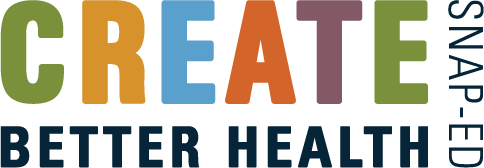 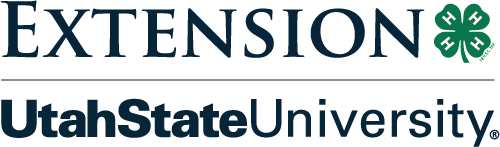 Choix sains
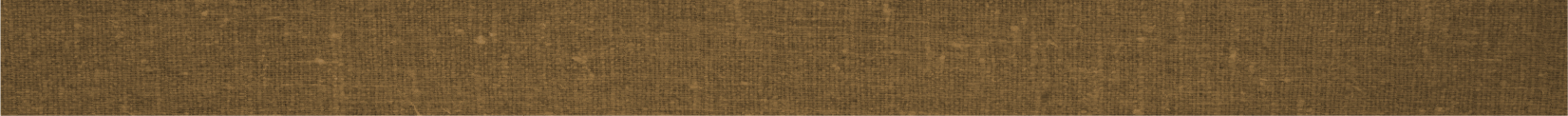 Trouvez plus de conseils pour un mode de vie sain et des recettes nutritives sur le site CreateBetterHealth.org